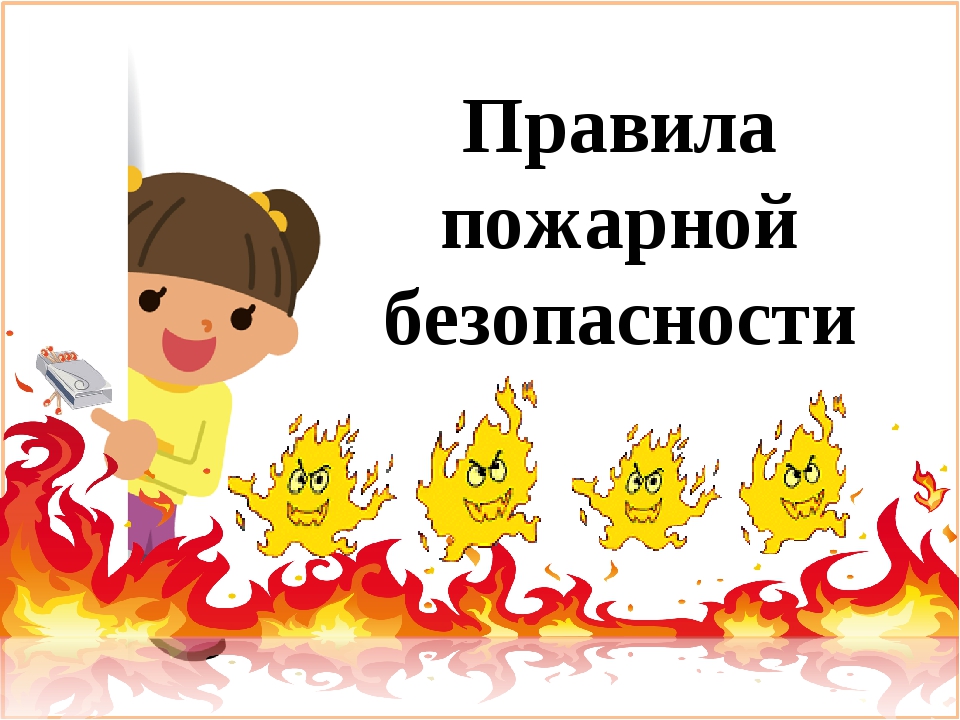 Подготовил: воспитатель Берсенева Н.И.
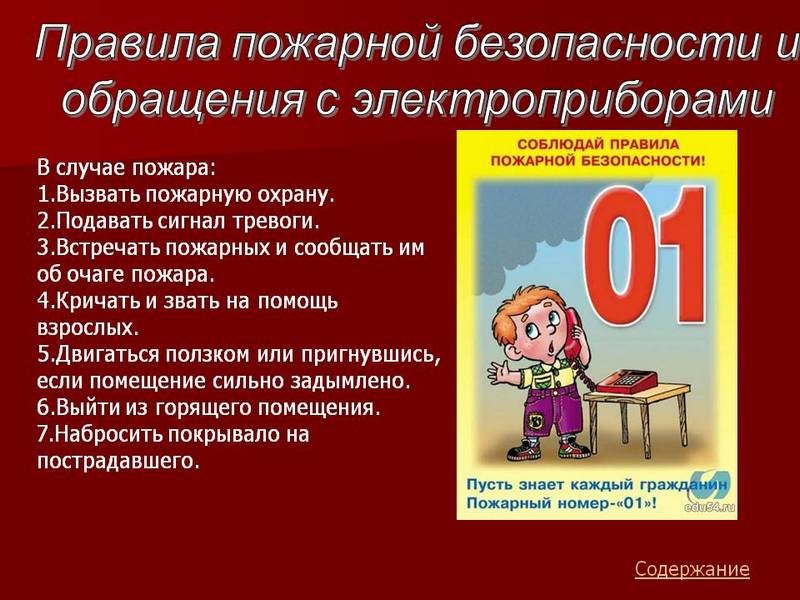 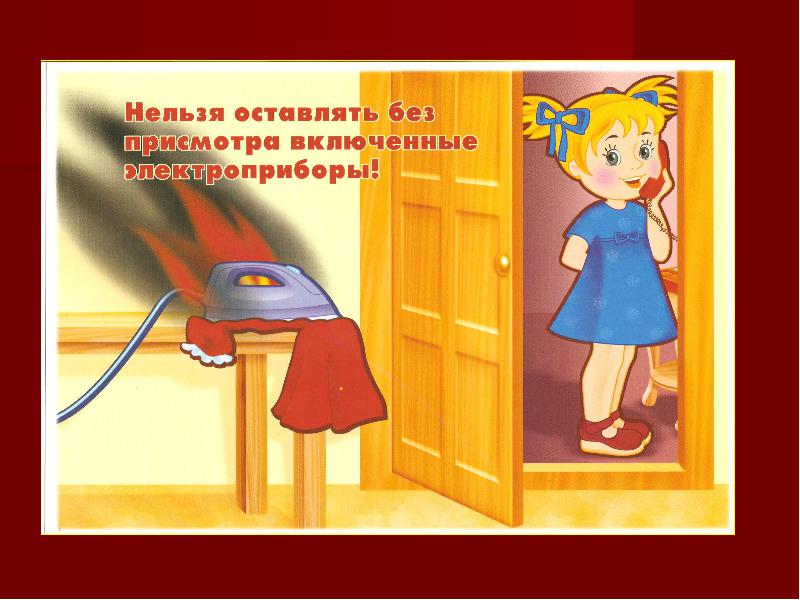 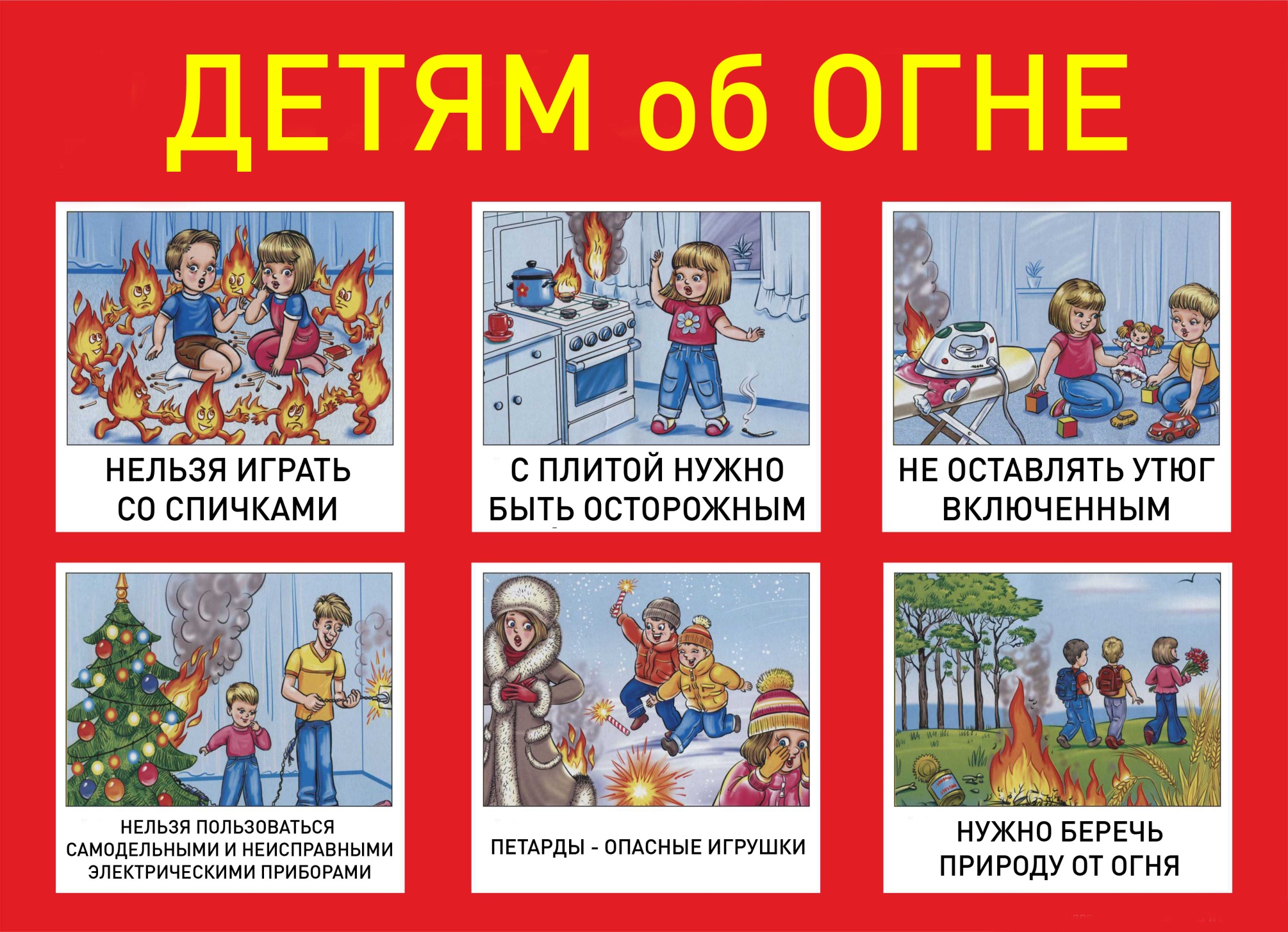 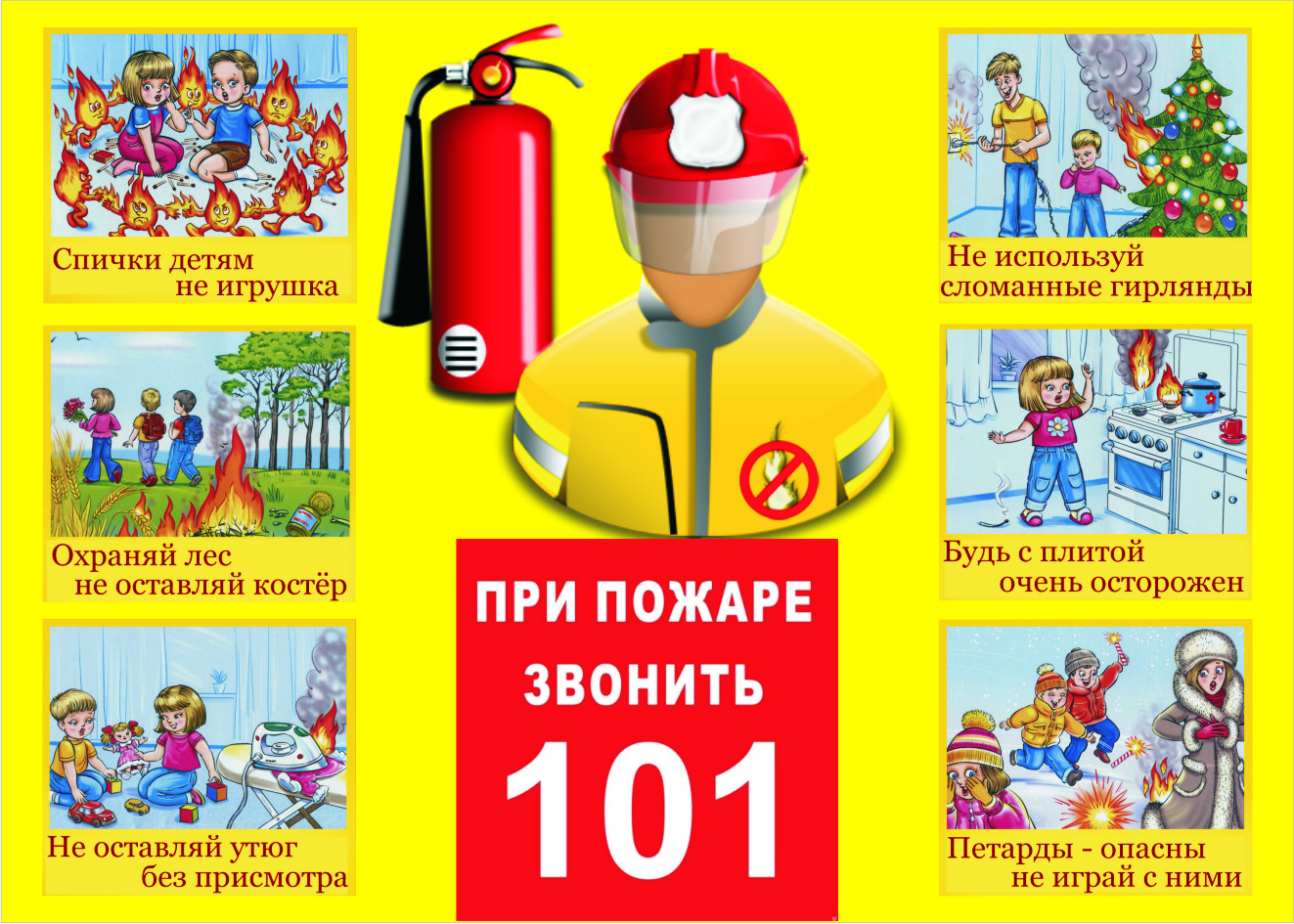 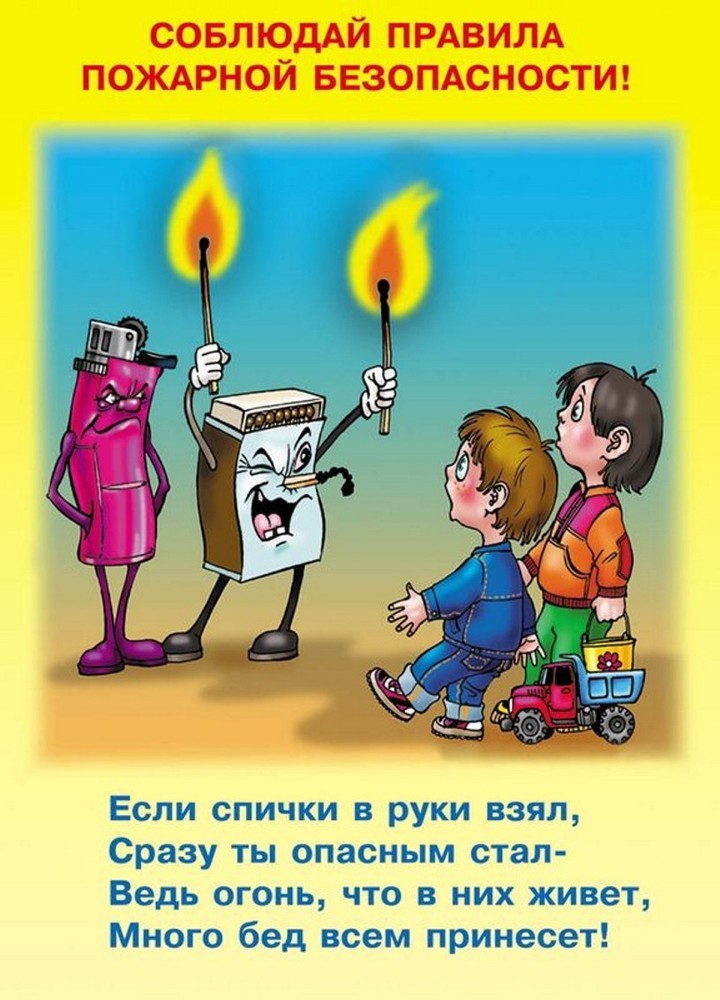 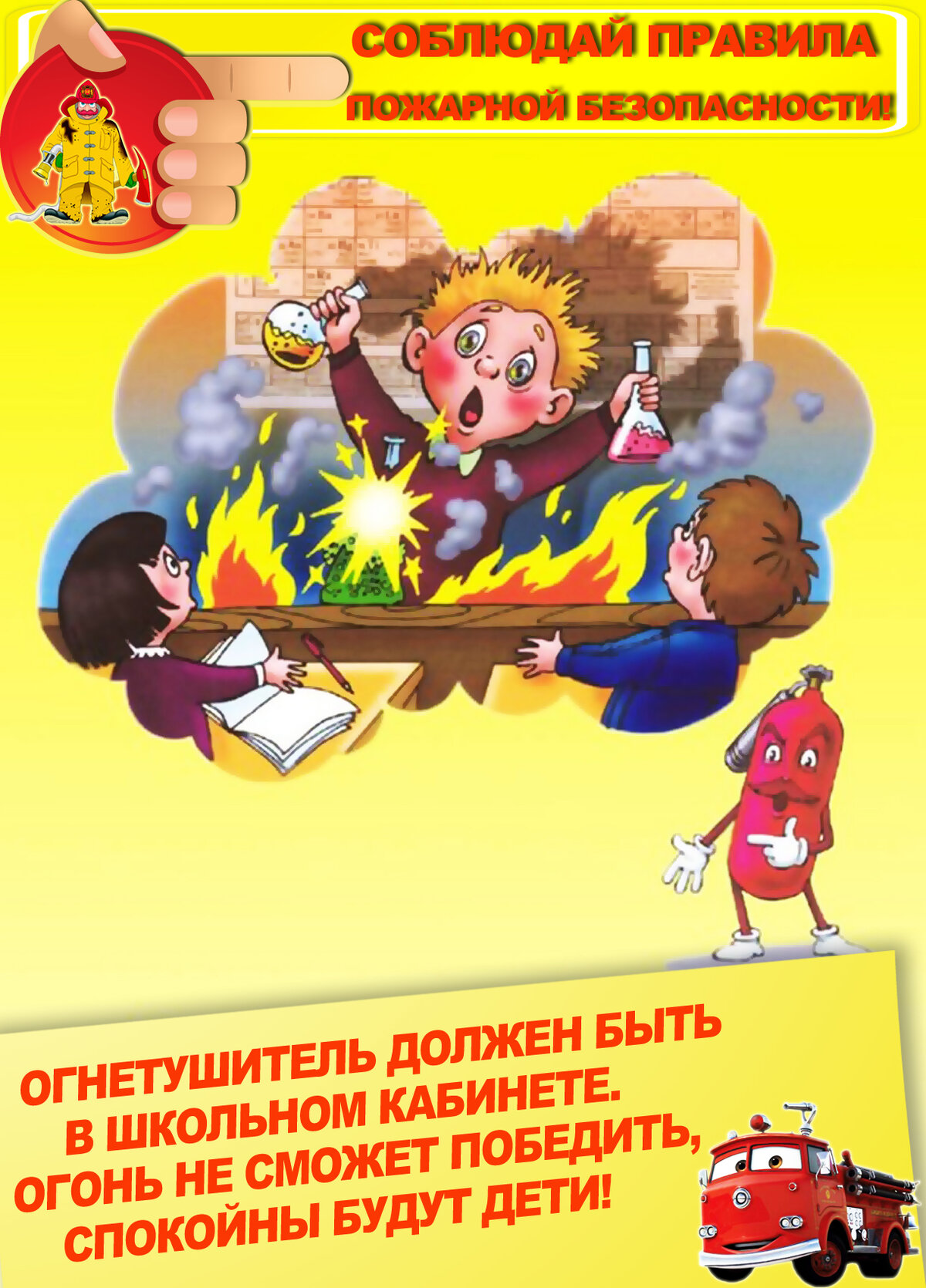 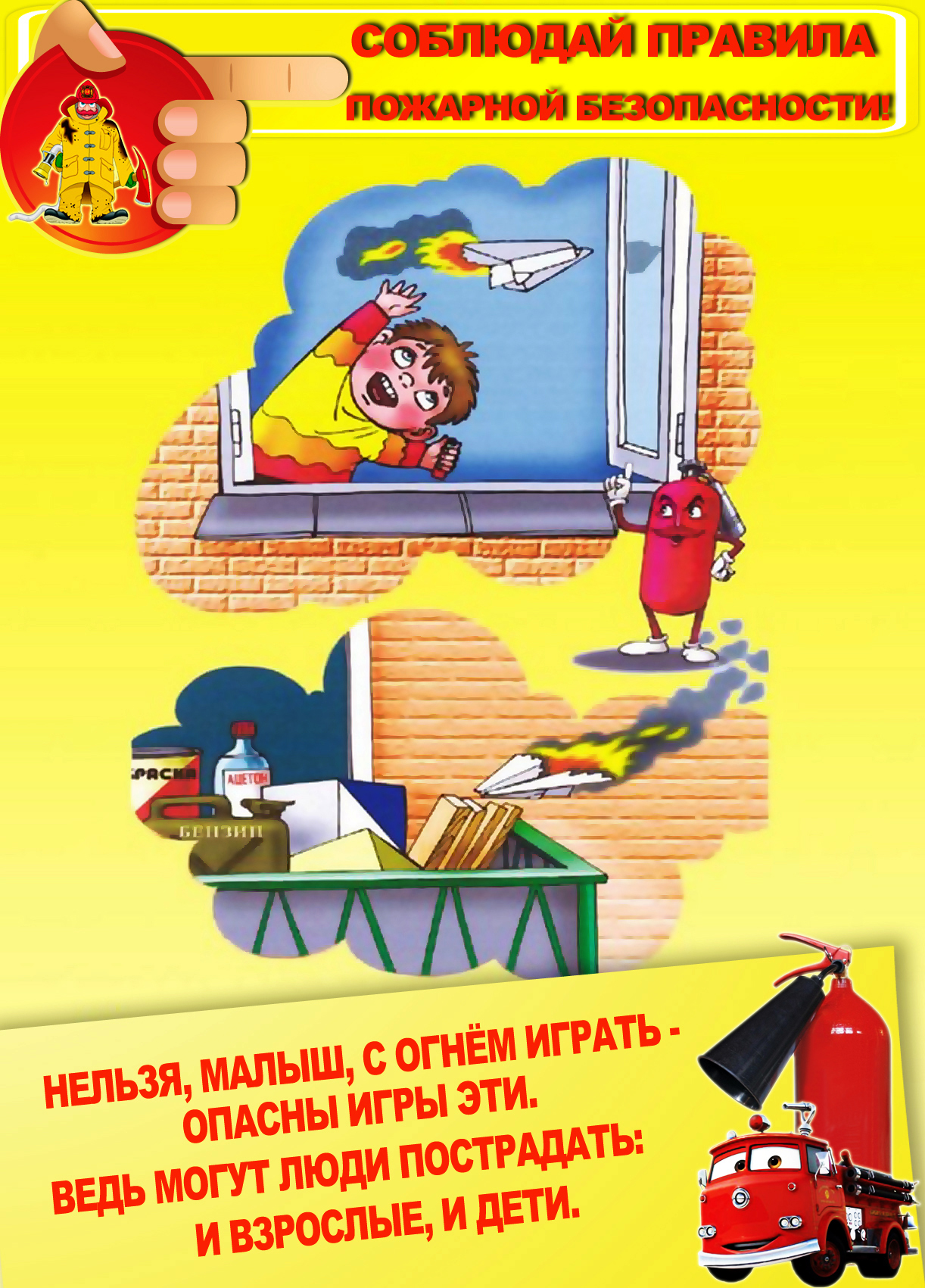 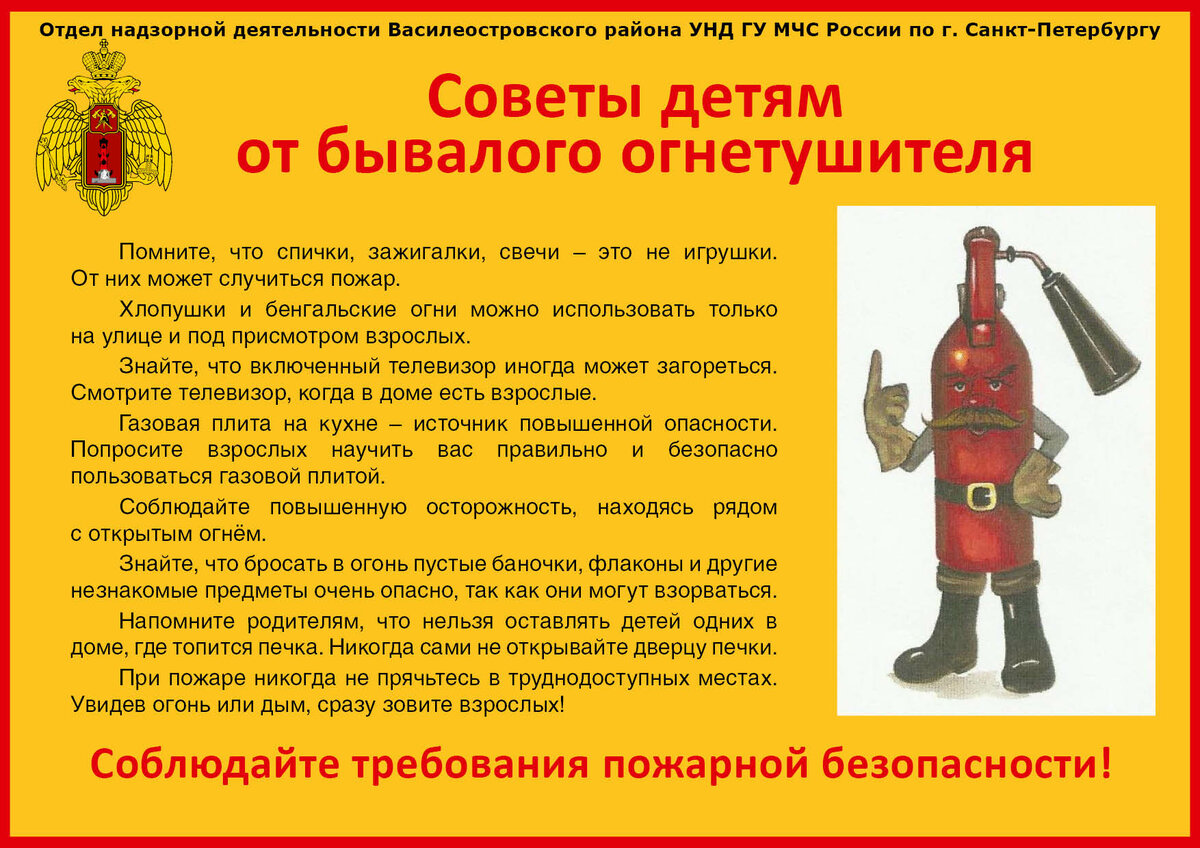 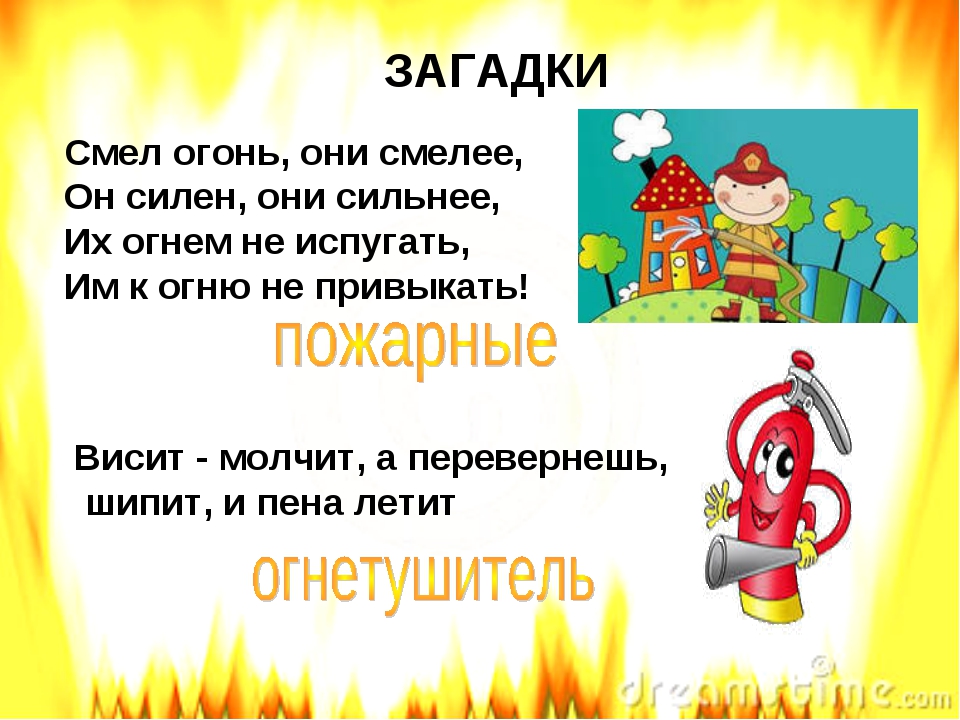 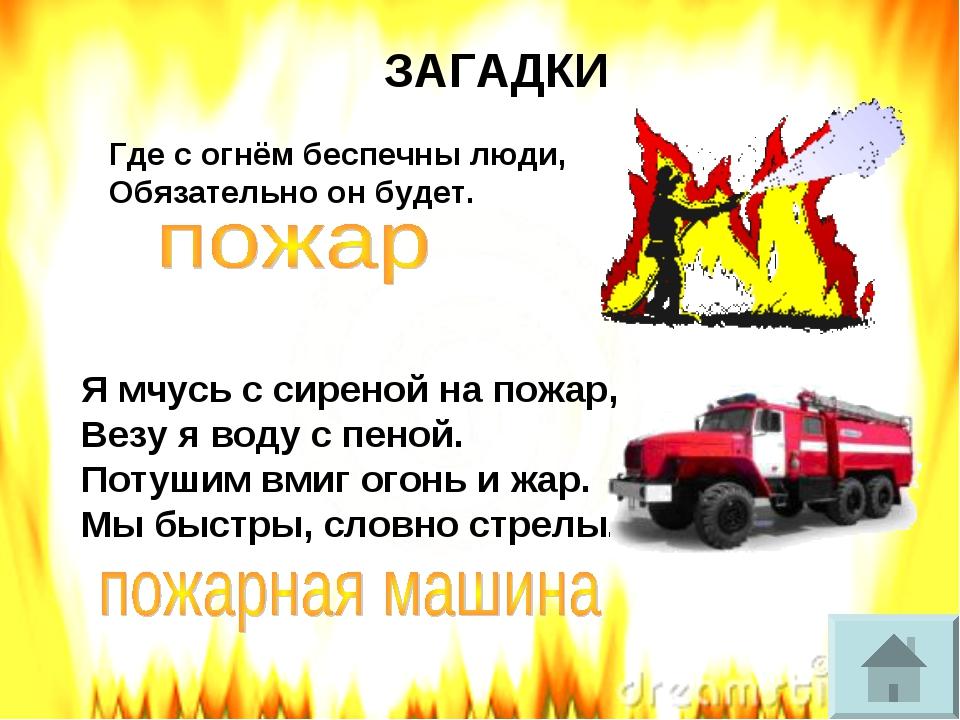 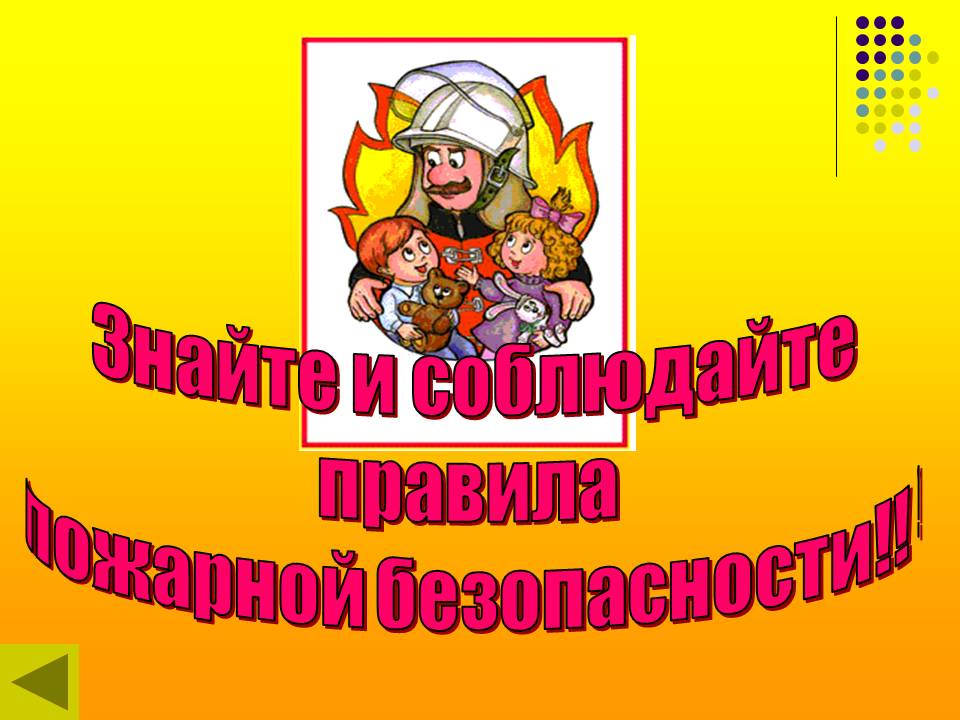 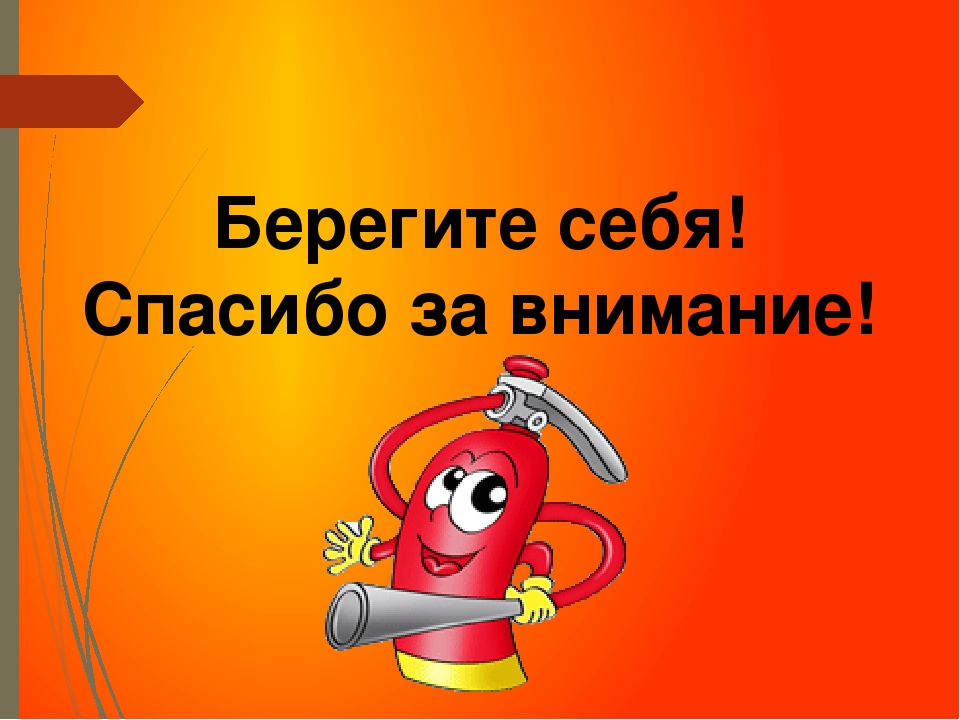